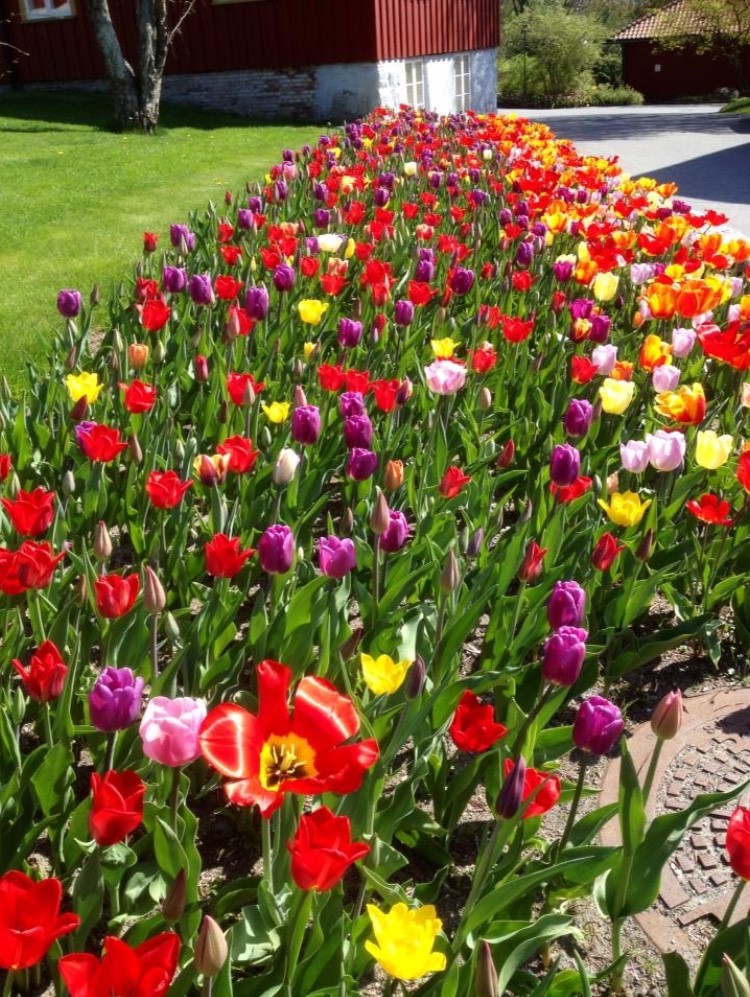 Velkommen til praksis i Grimstad kommune!
Rev. mars 2024
Digital opplæringspakke for studenter og elever som skal ha praksis i helse og- omsorgsektoren i Grimstad kommune
mars 2024
Les rutine for introduksjon til praksisplass
Formål: Digital opplæringspakke som skal gi faglig støtte og være et samlende kunnskapspunkt 

Gjelder for: studenter og elever som skal ha praksis i helse og- omsorgsektoren i Grimstad kommune.

Definisjoner: Nettside om Grimstad kommune som praksisplass Velkommen til praksis! - Grimstad kommune.

Rutine:
Som student og elev i praksis er det mye du skal forholde deg til, og det kan være utfordringer på ulike plan. For at du skal kunne få mest mulig utbytte av praksisperioden anbefales det at du gjør det kjent med informasjonen som står på nettsiden og går gjennom denne opplærings-pakken. 
Digital nettside leses før du kommer i praksis og ved behov, opplæringspakken gjøres før eller i praksis. 
For å kunne utføre flere av de digitale kursene i powerpointen må dokumentet åpnes som lysbildepresentasjon. Lenkene er filmer, artikler og e-læringskurs som kan åpnes ved å holde musepekeren over søketeksten/URL-adressen. På et tastatur kan du trykke på knappen CTRL og venstre mustast samtidig for å åpne i lenken i et annet vindu. Du vil trenge tilgang til internett, PC med lyd, iPad eller mobil. (tynneklienter kan ikke brukes).
Lærlinger må kontakte sin leder for å eventuelt få tilgang til e-læringskurs i legemiddelhåndtering.
Ta deg god tid og bruk gjerne flere dager, samt at du kan se og åpne kursene så mange ganger du vil. Vi håper at din praksisperiode skal bli lærerik og spennende. Lykke til!
Alle temaene i pakken vil ikke være aktuelle for alle studenter og elever eller på alle praksissteder. Kontakt din veileder dersom du har spørsmål til hva som er de mest relevante temaene for din praksis.

Ansvar: 
Fagutvalget I Grimstad kommune har ansvar for å oppdatere nettsiden. Samt utarbeide den digitale opplæringspakken. 
Utdanningssted legger lenke til praksisted på student- og elevportalen
I kommunikasjon med praksissted og studenter/elever henvises det til nettsiden.
Innholdsfortegnelse
Del 1: Etiske retningslinjer for Grimstad kommune
Del 2: Basale smittevernsrutiner
Del 3: Observasjonskompetanse
Del 4: Dokumentasjon
Del 4: Kvalitetssystemet Qm+
Del 5: Brukermedvirkning
Del 6: Samtykke og aktuelt lovverk 
Del 7: Velferdsteknologi 
Del 8: E-læringskurs, filmer og fagstoff til ulike praksissted
Del 9: Helsepedagogikk
4
Del 1: Etiske retningslinjer for Grimstad kommune
Å kjenne til de etiske retningslinjer er viktig da det beskriver verdier, prinsipper og gir retning for høy etisk praksis. Varsling gjør det mulig å rette opp kritikkverdige forhold. 

De etiske retningslinjer gjelder for alle ansatte, folkevalgte og for leverandører som leverer varer og tjenester på vegne av Grimstad kommune. 

Grimstad kommune skal drive sin virksomhet med integritet, med respekt for lover, og enkeltpersoners verdighet og rettigheter. Det forventes at folkevalgte og alle ansatte i Grimstad kommune handler i samsvar med kommunens verdier. 

Folkevalgte og ansatte har et selvstendig ansvar for at egne handlinger er i samsvar med de etiske retningslinjene. Folkevalgte og ledere er rollemodeller, og skal legge til rette for en kultur hvor etisk refleksjon er en daglig aktivitet. Ledere skal sørge for at medarbeiderne er kjent med og etterlever kommunes etiske retningslinjer. 

Etikkplakaten og Varslingsplakaten er en del av de etiske retningslinjene.  Se neste bilde

Som ansatt skal du alltid å tilstrebe å utøve godt skjønn, være aktsom og vise hensyn når du jobber for Grimstad kommune. Det forventes at du gjør deg kjent med, slutter deg til og utfører oppgavene dine i tråd med prinsippene som er angitt her. Hvis du trenger råd om hvordan du skal håndtere et bestemt etisk dilemma, kan du rådføre deg med din nærmeste leder eller en annen som har den nødvendige fullmakt.
5
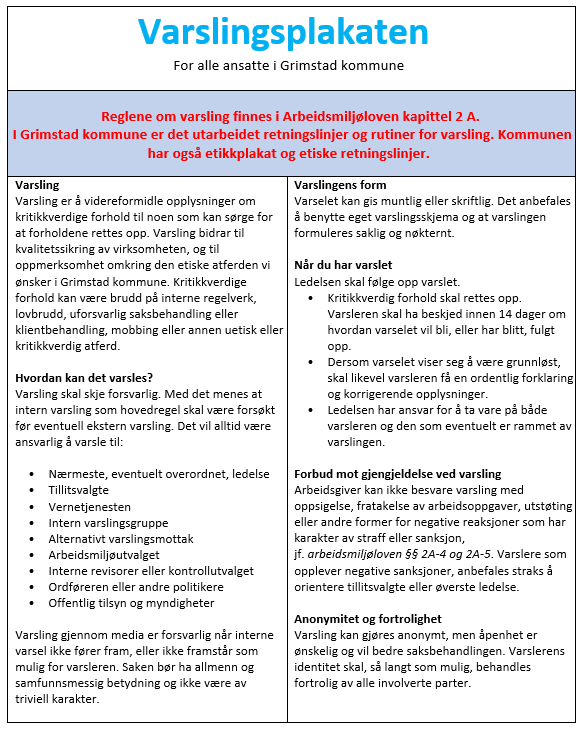 [Speaker Notes: Qm+ juni 2023
Quality Manager (qmplus.com)]
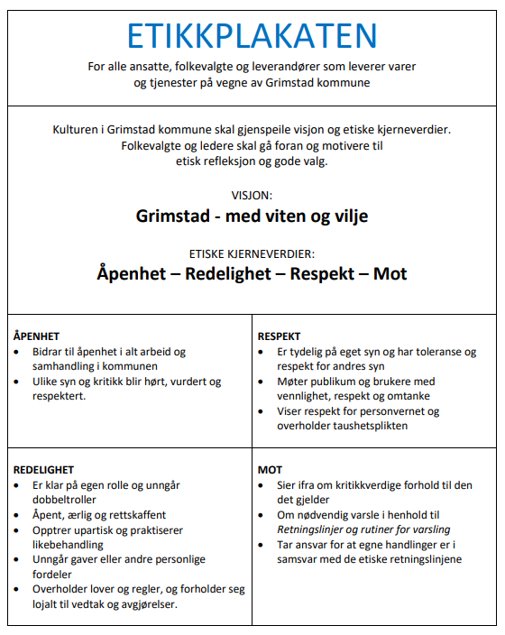 Del 2: Basale smittevernsrutiner
Basale smittevernrutiner –tidsbruk ca. 25 min 
Den usynlige utfordringen – Håndhygiene –tidsbruk ca. 2 min
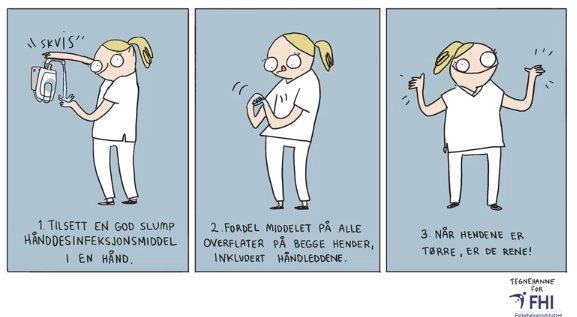 8
Har du gjort noe eller skal du gjøre noe? 

VASK HENDA!
9
Del 3: Observasjonskompetanse- hvordan observere pasientens endring i helsetilstand?
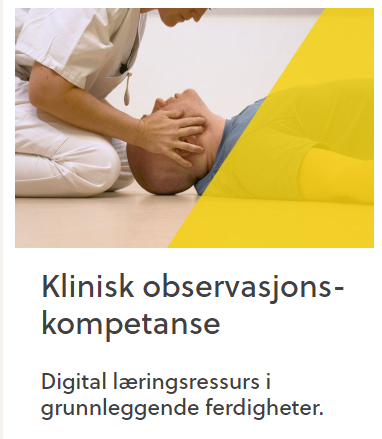 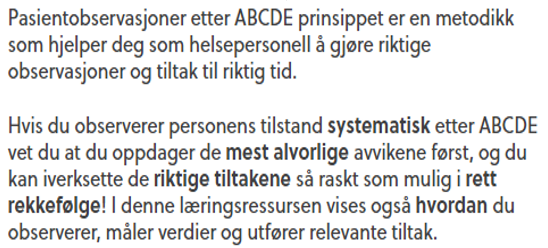 Når du åpner linken så vil du komme til en side med mange små filmer under hvert observasjonspunkt. Gå gjennom alle punkter både en og to ganger. –tidsbruk ca .45 min. Klinisk observasjons kompetanse - ABCDE prinsippet
10
Observasjonskompetanse forsetter…ABCDE - NEWS- Q-sofa - ISBAR
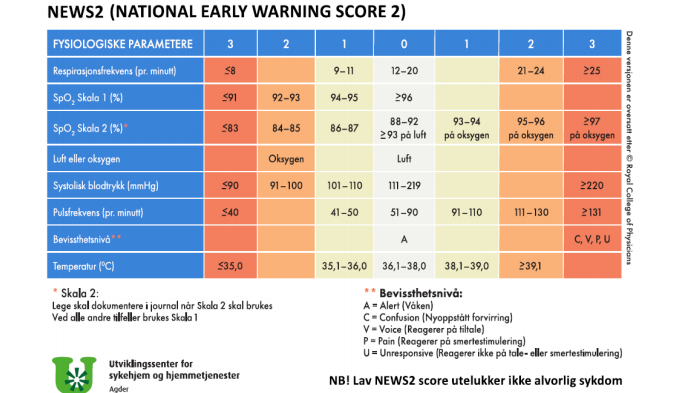 Spill med tegne Hanne og sepsis




Film om ABCDE og NEWS –  tidsbruk ca. 4,21 min


ISBAR-film: hvordan gi opplysninger til annet helsepersonell – tidsbruk ca. 4,5 min
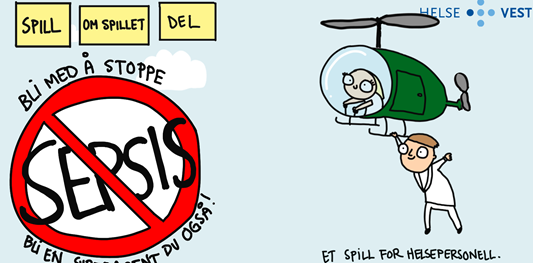 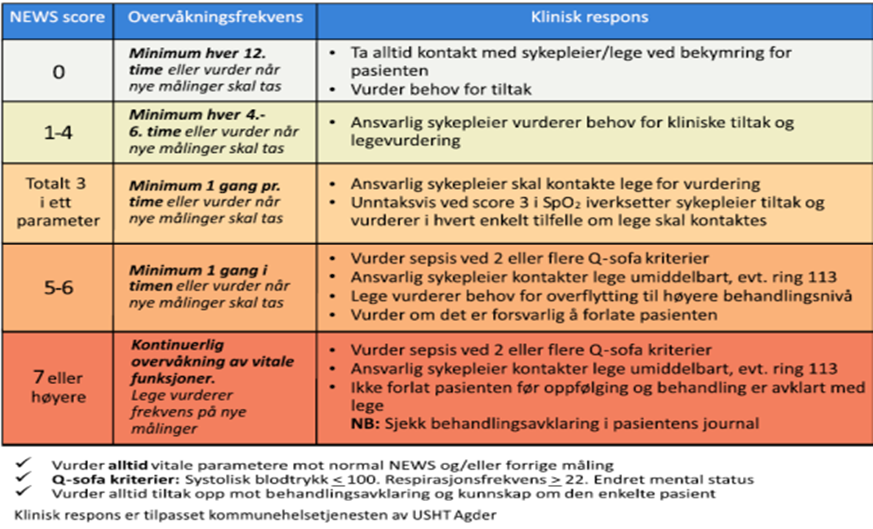 11
Vi serverer dessverre ikke lunsj, men vi anbefaler at du tar pause av og til.
12
Del 4: Dokumentasjon
Lover og forskrifter hvor dokumentasjon er hjemlet: 
Helsepersonelloven §8
Pasient- og brukerrettighetsloven
Pasientjournalloven
Pasientjournalforskriften
Helse- og omsorgstjenesteloven § 4
Forvaltningsloven 
Personopplysningsloven
For å sikre rett pasientbehandling
For å sikre rett pasientbehandling så neste vakt vet hva som er utført
Den som yter helsehjelpen vet hva som er brukers ressurser og behov for helsehjelp
Pasienten har innsynsrett i dokumentasjon
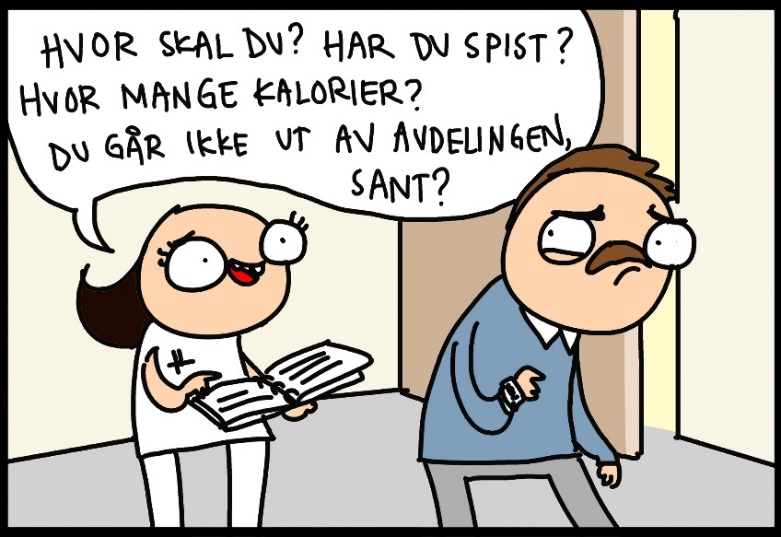 [Speaker Notes: §8 dokumentasjonsplikten
Pasient- og brukerrettighetsloven – god kvalitet på tjenesten – tillit mellom partene]
Elektronisk pasientjournal – bidrar med struktur
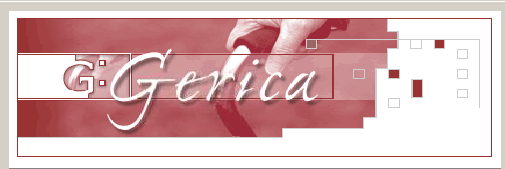 Det skal være:
Lett å finne frem 
Oversiktlig 
Øker pasientsikkerhet 
Bedre kvalitet på helsetjenesten

Sjekklistene (Journalkode 500) er en strukturert og systematisk måte å samle inn data på. 
I saksbilde finner du bakgrunn for tildelte tjenester og sykdomshistorikk 
GERICA og tiltaksplanen er en systematisk måte å jobbe med Behov/problem – Målsetting – Tiltak – Evaluering
14
Sykepleieprosessen
Evaluering og vurdering
Datasamling
SIRKULÆR-PROSESS
Identifisering av behov og/eller problem
Tiltak
Målsetting
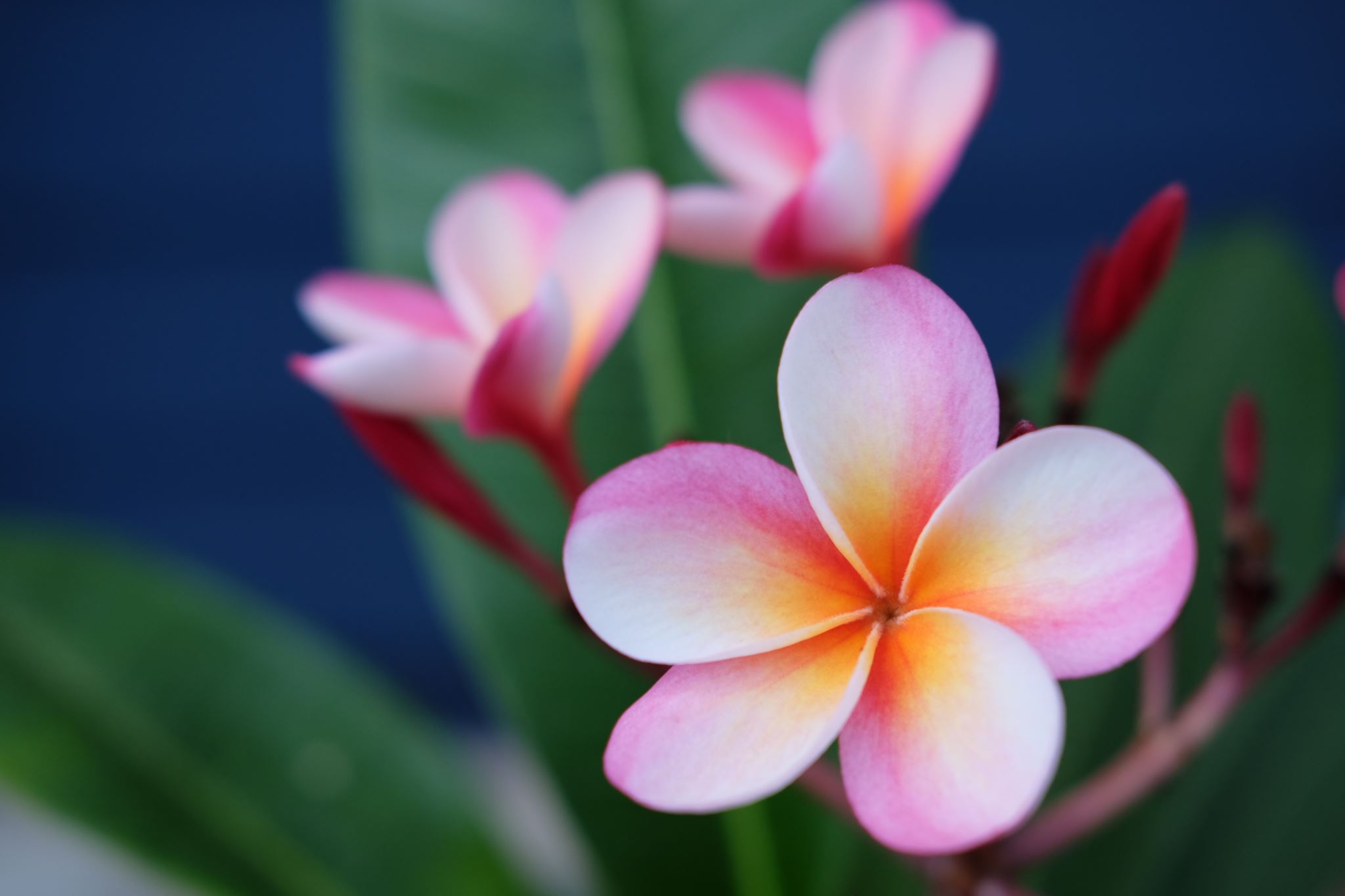 Sykepleieprosessen
Datasamling
Evaluering og vurdering
SIRKULÆR-PROSESS
Kartlegge, datasamling
Identifisering av behov og/eller problem
Tiltak
Identifisere behov, problem
Vurdering, evaluering
Målsetting
Tiltak
Målsetting
Hva og hvor dokumenterer vi i Gerica (EPJ)
Jobber du i flere avdelinger i samme kommune HUSK å velge riktig rolle ved pålogging.
Vedtak kan leses i saksbildet

Datasamling/kartlegging – sjekklister – JOURNAL 

Behov/problem – mål – tiltak – evaluering – TILTAK
(tiltaksplan)

Uforutsette hendelser – JOURNAL 

Ta kurset: 
Dokumentasjon og Gerica – Kurset er praktisk bruk av LMP og Gerica-journalsystem. Logg inn med min id i kslaring.no som er portalen hvor kurset er tilgjengelig.
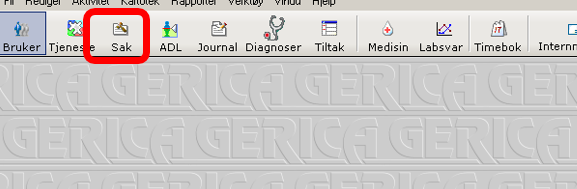 [Speaker Notes: journal 80 for nye og tidligere vedtak journal177, eller i saksbildet (her kan det dokumenteres mer utfyllende opplysninger) pasients opplysning er i flette]
Behov og problem
Ved å gjøre en grundig kartlegging og datasamling identifiserer vi behov og problemområder – behov for nødvendig helsehjelp.
OBSERVERER DU NOE –   
GJØR NOE MED DET!!!
Gerica - journalføring
Sjekklister (datasamling/kartlegging) og uforutsette hendelser dokumenteres i journal.

Utførelse av planlagte tiltak knyttet til behov/problem dokumenteres og evalueres i tiltaksplanen - Tiltak.

Registrering av (vitale) parameter gjøres i labsvar eller på Helsekort for mobilpleie:
Vekt (utregningen av BMI)
BT og puls
Blodsukker
Temp
CRP
SpO2
Mange flere parameter i analysepakken
Evaluering / vurdering
Alle iverksatte tiltak evalueres forløpende og en grundigere vurdering gjøres ved de fastsatte tidsfristene for delmålene

Evaluering / vurdering fortløpende er viktig for å kunne justere tiltakene

Mangler vi informasjon – tilbake til datasamlingen
Juster behov for hjelp 
vurderinger og tilbakemelding (F.eks. vedtaksstatistikk vedrørende tidsbruk)
Er målsettingen urealistisk? -> juster målsettingen
Virker tiltakene vi har igangsatt? (F.eks. behov for ny prosedyre utifra observasjoner og datainnsamlingen?) -> Juster tiltaksprosedyre
Skrives inn forløpende i journal knyttet til aktuelt tiltak i tiltaksplanene.

Mobilpleie – kvitteringsjournal 
Her bør det skrives en beskrivende journal av primær/tjenesteansvarlig minimum en gang pr måned for stabile pasienter/brukere. 

Ved endringer hos pasient/bruker skal dette dokumenteres  av den som er ansvarlig for helsehjelpen innen utgangen av gjeldende vakten i henhold til lovverket.
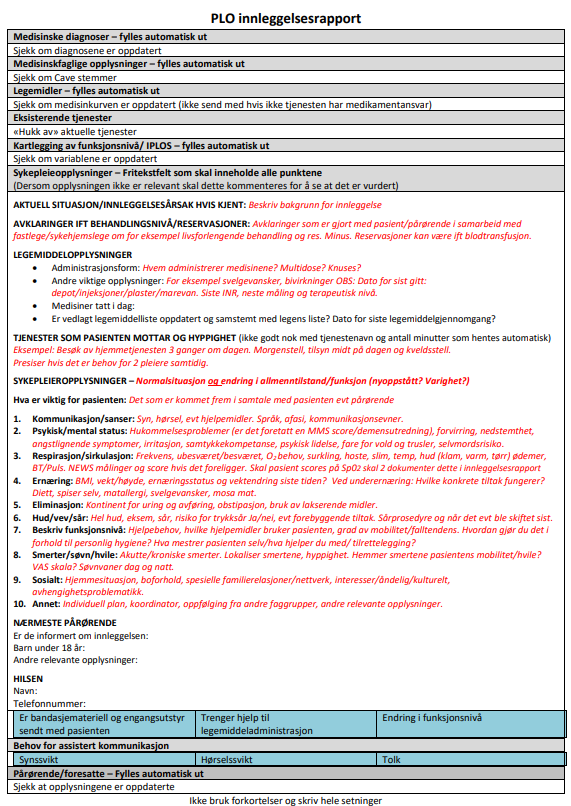 PLO – Innleggelses-rapport fra kommuner til SSHF/KØH
Spør i praksis om hvor du finner lommekortet, og hvordan det skrives PLO -Innleggelsesrapport
Fagnettverk gode pasientforløp Østre Agder - Grimstad kommune
21
Pause med litt påfyll, kanskje?
22
Del 5: Kvalitetssystemet Qm+
Qm+ på PC:
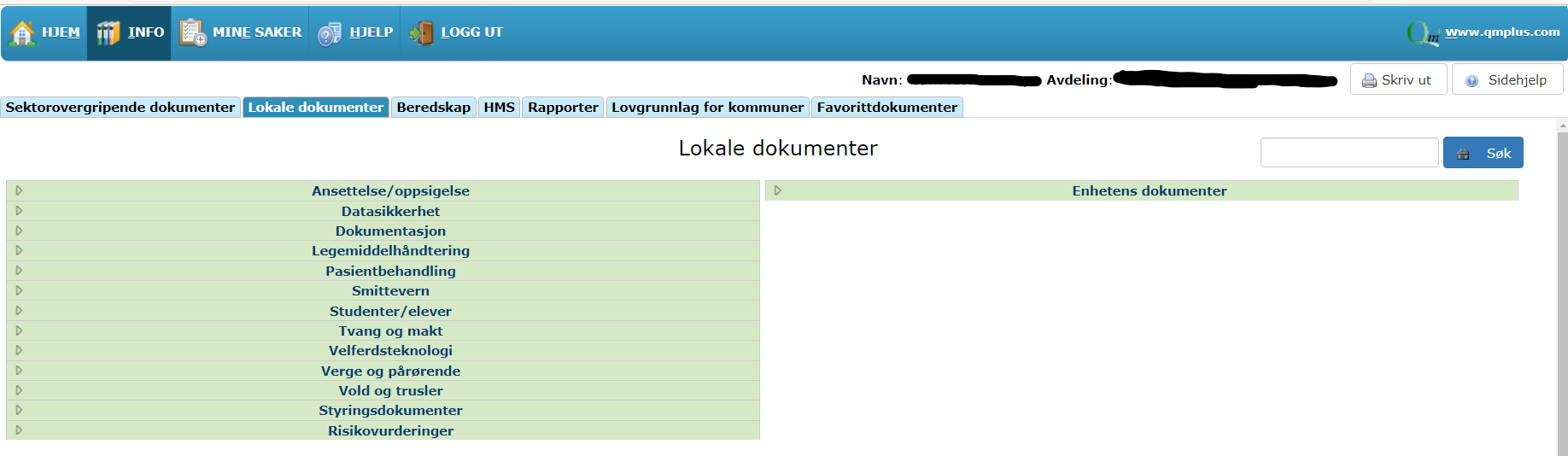 Qm+ er kommunens kvalitetshåndbok.
Her finnes alle lover, planer, retningslinjer, rutiner som benyttes i kommunen.
Samt det er i dette verktøyet det kan meldes avvik. 
Tilgang til Qm+, får bare ansatte og lærlinger. Det er allikevel viktig at du er kjent med at det finnes et kvalitetssystem i kommunen.
23
Del 6: Brukermedvirkning
Hva er brukermedvirkning
Aktuelle filmer og e-læringskurs:
Brukermedvirkning i helsetjenesten handler om at brukere, pasienter og pårørende inngår i et samarbeid med fagpersoner på ulike nivåer. 
Det innebærer å inkludere brukere i beslutningsprosesser knyttet til egen helse, utvikling av tjenester og tilbud eller innen styring på overordnet nivå. 
For brukeren innebærer det å bli tatt på alvor og møtt med respekt. For fagpersoner innebærer det å anerkjenne at brukerne har kompetanse som er av betydning og som det er viktig å lytte til
Hvorfor er brukermedvirkning viktig? on Vimeo
Bruker-medvirkningens ABC - et e-læringskurs på Kompetansebroen
24
Del 7: Samtykke og aktuelt lovverkBeslutningsstøtte
Fagstoff
Hva er samtykke til helsehjelp
Hovedregelen er at helsehjelp bare kan gis med pasientens samtykke.
Pasientens samtykke er bare gyldig dersom pasienten har fått tilstrekkelig informasjon om sin helsetilstand og innholdet i helsehjelpen



Beslutningsstøtte

Her vil det komme mer tekst
Samtykkekompetanse, tvang og makt - Grimstad kommune






E-læring om CRPD | Naku
25
Del 8: Velferdsteknologi - helseteknologi
Det er et faglig og politisk mål at helseteknologi skal være integrert i helse- og omsorgssektoren. Ny teknologi gir mulighet for nye måter å utføre helseoppgavene på. Innbyggerne i Grimstad skal i fremtiden ha tilgang på enkle, sikre og helhetlige digitaliserte helse- og omsorgstjenester. Handlingsplan (grimstad.kommune.no)

Hva er velferdsteknologi?
«Med velferdsteknologi menes først og fremst teknologisk assistanse som bidrar til økt trygghet, sikkerhet, sosial deltakelse, mobilitet og fysisk og kulturell aktivitet, og styrker den enkeltes evne til å klare seg selv i hverdagen til tross for sykdom og sosial, psykisk eller fysisk nedsatt funksjonsevne. Kilde: Innovasjon i omsorg, NOU 2011:11»

Grimstad kommune har de senere årene satset mye på trygghets- og mestringsteknologi. Som f.eks:

Digital trygghetsalarmløsning for hjemmeboende via responssenter
Elektronisk medisindispenser for hjemmeboende
Sykesignalanlegg på sykehjem og omsorgsboliger med alarmknapp og ulike sensorer
Digitalt nattilsyn
26
Velferdsteknologi/ Helseteknologi fortsettelse
Grimstad kommune samarbeider med resten av Agder innen særlig fire områder:

Trygghetsteknologi
Digital hjemmeoppfølging - Telma prosjektet (med logoer) - YouTube
Nasjonale e-helseløsninger
Akson - felles kommunal journal og helhetlig samhandling

Filmer som gir ett innblikk i helseteknologi i praksis:
Morgendagens omsorg: Morgendagens omsorg – YouTube
Kommunal responssentertjeneste: Kommunal responssentertjeneste – YouTube 
Humoristisk skråblikk på velferdsteknologi: Margot utfordrer velferdsteknologien - YouTube
27
Del 9: E-læringskurs, filmer og fagstoff som kan være nyttig faglig påfyll i din praksisperiode -trykk deg inn på de e-læringskursene/filmene som er relevante for din praksisperiode
Praksis  i habiliteringstjenesten
Nettressurs: Selvbestemmelse, samtykke og beslutningsstøtte | Naku
 Film i flere deler: Filmen om psykisk utviklingshemming | Naku
 E-læringskurs: Gode tjenester til personer med utviklingshemning - Aldring og helse 
Filmer om psykiske lidelser: Videoer om psykiske lidelser - Informasjonsvideoer - Publikum - Norsk Psykologforening (psykologforeningen.no)
28
Del 9: E-læringskurs, filmer og fagstoff som kan være nyttig faglig påfyll i din praksisperiode -trykk deg inn på de e-læringskursene/filmene som er relevante for din praksisperiode
Praksis på  omsorgssenter og heldøgnomsorgsboliger


Introduksjon til helse- og omsorgsarbeid - Aldring og helse
NEWS2 teori og praktisk bruk
29
Del 9: E-læringskurs, filmer og fagstoff som kan være nyttig faglig påfyll i din praksisperiode -trykk deg inn på de e-læringskursene/filmene som er relevante for din praksisperiode
Praksis i enhet for psykisk helse og rus

Filmer om psykiske lidelser: Videoer om psykiske lidelser - Informasjonsvideoer - Publikum - Norsk Psykologforening (psykologforeningen.no)
30
Del 10: Helsepedagogikk
Helsepedagogikk i møte med pasienter og pårørende
E-læringskurs, fagsider
E læring pasient og pårørende opplæring: Innføring i pasient- og pårørendeopplæring - en modul i e-kurs på Kompetansebroen

Fagside: Helsepedagogikk - mestring.no
Hva er helsepedagogikk?
Å informere, veilede, undervise og gi råd er eksempler på ulike pedagogiske tilnærminger som brukes for å bidra til bedre helse og styrket mestringskompetanse hos brukere og pårørende.
31
Gratulerer; du har nå fullført digital opplæringspakke!
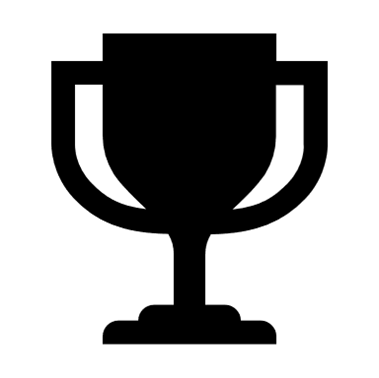 Du er velkommen til å bruke digital opplæring flere ganger
Det er viktig at du på din arbeidsplass etterspør praktisk opplæring 
Vi vil gjerne at du skal spør en gang for mye enn en gang for lite

Sammen er vi et lag, et team 
som er her til det beste for pasienten - vi blir best når vi jobber sammen!
32